Lokala brottsförebyggande rådet 25/9
Ny organisation Lokalt Brottsförebyggande Råd
Fyra nivåer
Politisk styrning
Förvaltningschefsgrupp
Verksamhetschefsgrupp
Arbetsgrupp
solvesborg.se
Politisk styrning
Utgörs av Kommunstyrelsens Arbetsutskott (ledamöter och ersättare) plus eventuellt gruppledare från partier som ej finns i KsAu, kommunchef, kommunpolis och säkerhetssamordnaren (13 ledamöter plus 2 tjänstemän)
Möten: 1-2 gånger per halvår (i samband med ordinarie KsAu). Mötestid ca 1 – 2 h/möte som kan förlängas vid behov.
Uppgift: Politiskt leda och styra det brottsförebyggande och säkerhetsskapande arbetet i kommunen och dess koncern. Lämna uppdrag till Chefsgrupp, följa upp dessa, hålla sig informerade om situationen inom sakområdet. Besluta om t ex årlig handlingsplan och årligt Medborgarlöftet enligt delegation från Ks.
solvesborg.se
Förvaltningschefsgruppen
Utgörs förvaltningscheferna, samlade i Ledningsgruppen, utökade med kommunpolis, Sölvesborgshems AB´s VD, näringslivsrepresentant samt säkerhetssamordnaren (8 personer). 
Möten: Brottsförebyggande frågor aktualiseras vid behov vid något av de ledningsgruppsmöten som medregelbundet  genomförs.
Uppgift: I denna grupp leds, samordnas och förankras arbetet på tjänstemannanivå med säkerhetssamordnare som föredragande. 
Uppdrag lämnas till Verksamhetschefsgruppen som antingen själva utför dessa eller som tar hjälp av ”Arbetsgruppen” där många av de i sammanhanget sakkunniga finns.
solvesborg.se
Verksamhetschefsgruppen
Utgörs av kommunens verksamhetschefer och säkerhetssamordnaren(12 personer).
Möten: ca 1-2 ggr/halvår om 1-2 h/möte.
I denna grupp utförs och leds det mer operativa brottsförebyggande arbetet. Säkerhetssamordnaren finns med som sakkunnig, föredragande och förbindelselänk gentemot överliggande nivåer.
solvesborg.se
[Speaker Notes: Barn- och utbildningsförvaltningens tre verksamhetscheferOmsorgsförvaltningens fyra verksamhetscheferKommunledningsförvaltningens två verksamhetscheferSamhällsbyggnadsförvaltningens verksamhetschef (Tekniska chefen)SBKF´s utbildningschef för gymnasiet och vuxenutbildningenTotalt: elva personer

Denna nivå skulle också kunna ha motsvarande funktion inom folkhälsoarbetet då även där intresset finns av att involvera alla kommunens verksamheter. Ett sådant ”dubbelt uppdrag” till denna nivå skulle också underlätta då vissa befattningshavare berörs mer direkt av både det brottsförebyggande arbetet och folkhälsoarbetet (t ex fältsekreterarna, drogförebyggande samordnaren, folkhälsosamordnaren). För dessa berörda sker också en rationalisering då antalet olika möten hålls nere.]
Arbetsgruppen
Utgörs av säkerhetssamordnare, polis, ANDT-samordnare, fältare, folkhälsosamordnaren, fritidsgårdschef, näringslivschef (alt. Handelsutvecklare), samordnaren för arbetet mot våld i nära relationer, rektor, fastighetsavdelningen och parkavdelningen.Dessa kan komma att adjungeras in: äldreomsorgen, föreningsliv, folkhälsostrateg, trafikingenjör, verksamhetschef IFO-chef, räddningstjänsten, samordnare för vaktmästare Sölvesborgshem, m.fl
Möten: ca 2-3 ggr/halvår om 1-2 h/möte.
I denna grupp utförs (om ej delegation till underställda sker) och ledsdet mer operativa brottsförebyggande arbetet. Säkerhetssamordnaren finns med som sakkunnig, föredragande och förbindelselänk gentemot överliggande nivåer.
solvesborg.se
Tidplan och process
Detta förslag planeras presenteras på ett KsAu under våren 2019 för en första diskussion. Finns det tillräcklig förankring av förslaget så kan formella beslut fattas på Ks 23/4 och Kommunfullmäktige 6/5. Därefter kan den nya organisationen börja gälla vid halvårsskiftet och mötesverksamheten startar efter semestrarna.
solvesborg.se
[Speaker Notes: Hemsida och databank
I samband med den förslagna omorganisationen skall även kommunens hemsidas delar som rör det brottsförebyggande arbetet byggas ut och göras mer heltäckande.
För att skapa möjligheterna till överblick och delaktighet för alla inblandade skall under omorganisationen byggas upp en ”intern databank” med kallelser, protokoll och minnesanteckningar från de olika nivåernas grupper samt bakgrundsmaterial som styrande dokument (brottsförebyggande programmet, samverkansavtalet med Polisen, statistik, resultaten från de årliga trygghetsmätningarna, de årliga handlingsplanerna och medborgarlöftena etc). Detta görs lämpligen i Net Publicator, vilken alla förtroendevalda har del av.]
Hur har sommaren varit
solvesborg.se
Resecentrum/LOV 3
solvesborg.se
LOV3
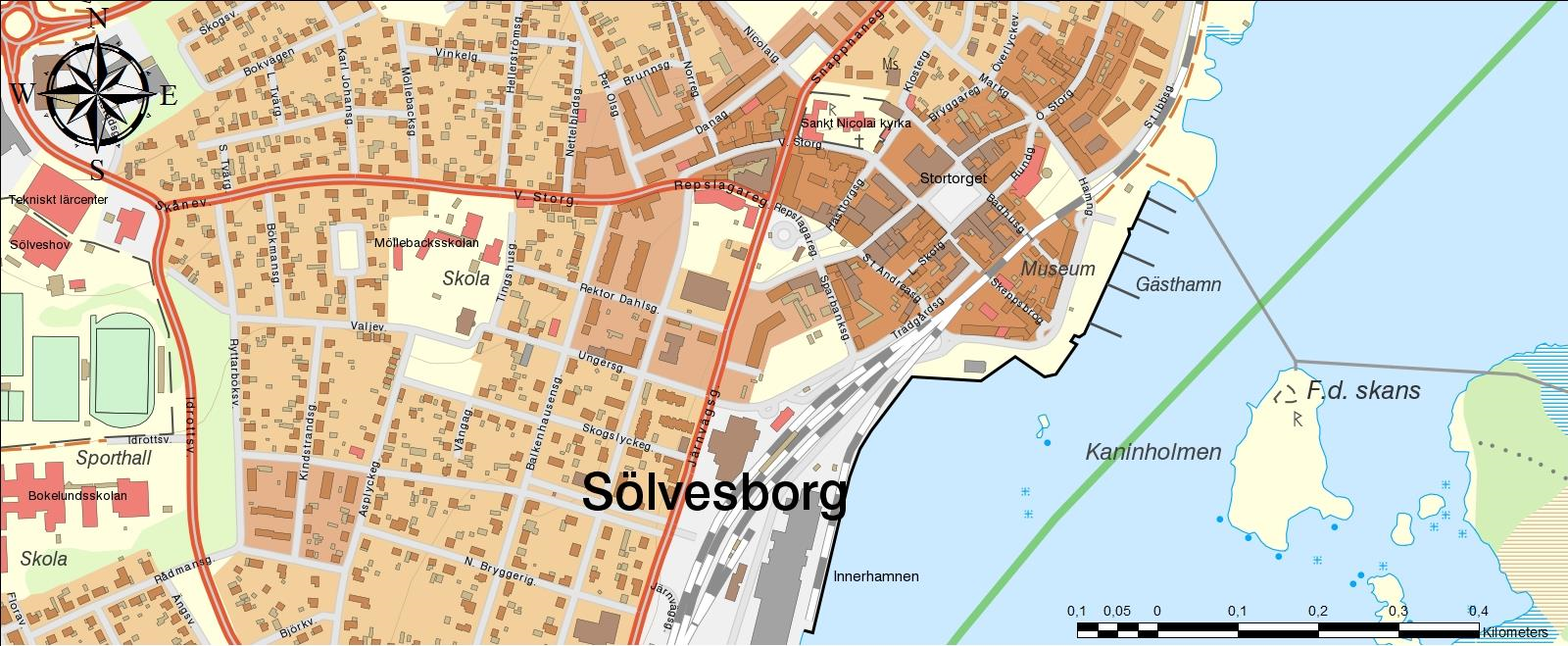 solvesborg.se
Tryggare skola
Projektet syftar till att ta fram ett verktyg som hjälper skolorna med att bedriva ett mer systematiskt brottsförebyggande och trygghetsskapande arbetet. Projektet innefattar att ta fram en lägesbild som kartlägger både de fysiska och sociala förutsättningarna för att skolorna ska vara säkra och trygga. I projektet ingår en skola i varje kommun i Blekinge län.


Projektledare är, kriminolog Marika Johansson, och leg. psykolog Peter Strandell.
solvesborg.se
solvesborg.se
Projektutvärderare
En extern utvärderare kommer att anställas ifall projektet får medel ifrån Nationella Brottsförebyggande rådet för uppföljning av arbetet. Ansökta medel ligger på 250 000 kr
solvesborg.se
Tidplan
Under september och oktober månad kommer allt material samlas in, under november månad sker analysen av materialet och under december månad tas, i dialog med relevanta aktörer, en handlingsplan fram för respektive skola. Parallellt med detta utvecklas under december och januari ett verktyg som ska hjälpa skolorna att själva kunna se vad som krävs i det brottsförebyggande och trygghetsskapande arbetet. Kartläggningen innefattar momenten; 
Besiktningar, 
Fokusgruppsintervjuer 
Elevdialog samt 
Analys av statistik och relevanta styrdokument.
solvesborg.se
Planer och dokument
Lokalt brottsförebyggande program (Antagen 2007)
Samverkansöverenskommelse 2017-01-01-- 2020-12-31
Medborgarlöfte Årsvis
Handlingsplan Årsvis
solvesborg.se
[Speaker Notes: Förslag till beslut:
På kommande BRå den 27/11 sker uppföljning på Handlingsplan
Kommunpolis och Brottsförebyggande samordnare ansvarar för ta fram förslag på nytt medborgarlöfte och Handlingsplan. 
Kommunpolis och Brottsförebyggande samordnare ges i uppdrag att under 2020 ansvarar för ta fram förslag på:
Lokalt brottsförebyggande program samt Samverkansöverenskommelse. Dessa delar samverkas med övriga arbetsgrupper och förvaltningar.]
Väktare i Sölvesborg
Vi kommer att ha en egen bil i Sölvesborg som vi styr helt och hållet.
Mån-Tor 15:00-20:00
Fre-Lör 16:00-23:00
 
Utöver det så disponerar vi den redan befintliga resursen som ronderar i kommunen under nattetid, 18:00-05:00. DVS när den inte utför befintliga uppdrag har vi möjlighet för styrning av resursen.
solvesborg.se